Урок мира
«Нам нужен мир, чтоб строить города, Сажать деревья и работать в поле. Его хотят все люди доброй воли. Нам нужен мир навеки! Навсегда!»
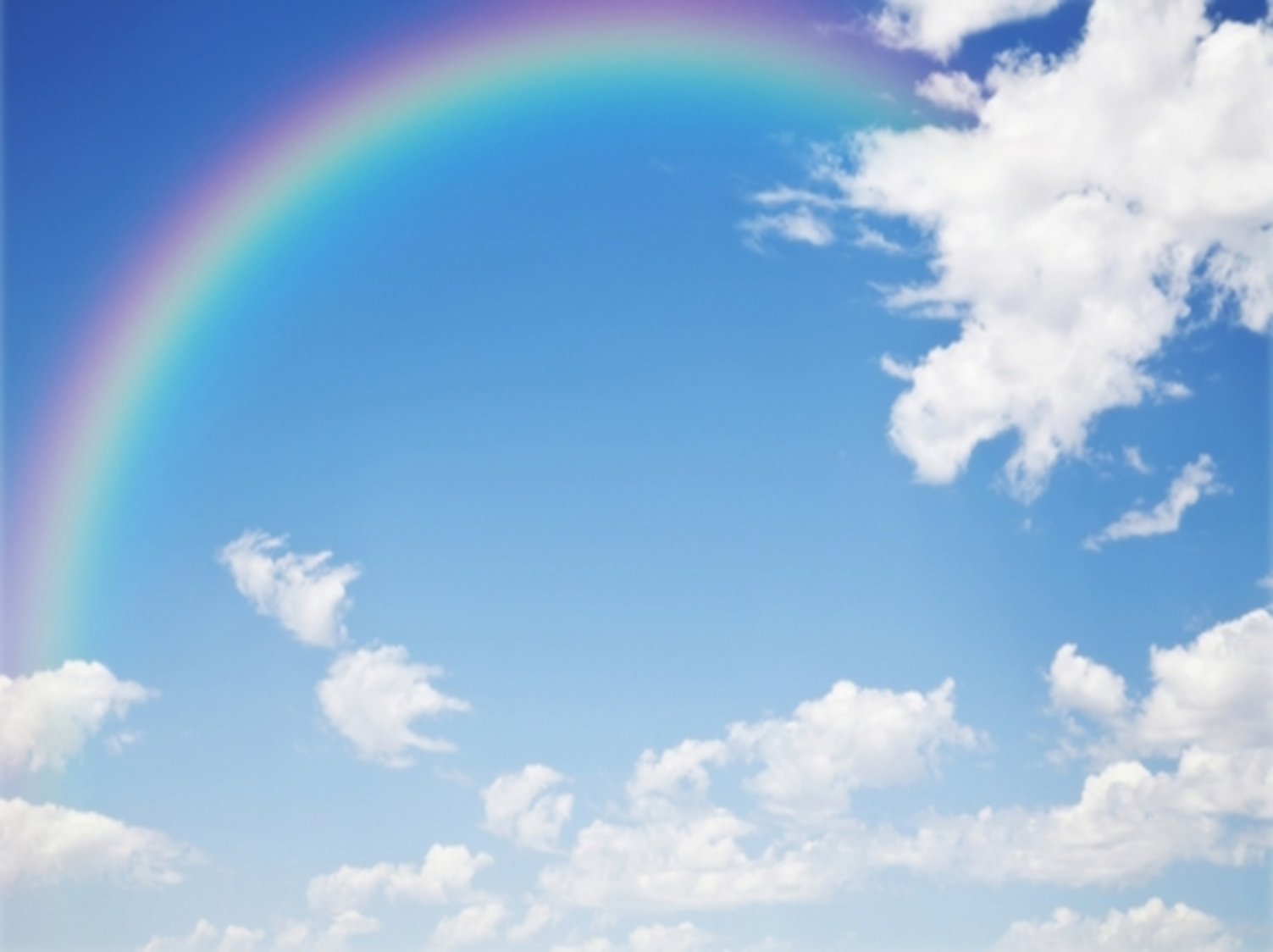 1. МИР – Вселенная, планета, земной шар, а также население, люди земного шара.2. МИР – дружеские связи, согласие между кем-либо, отсутствие войны;  тишина, покой; соглашение о прекращении войны.
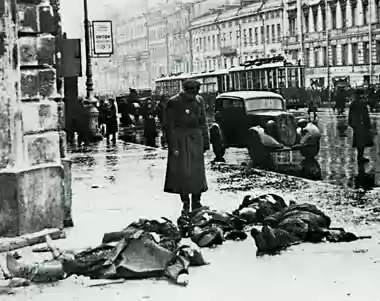 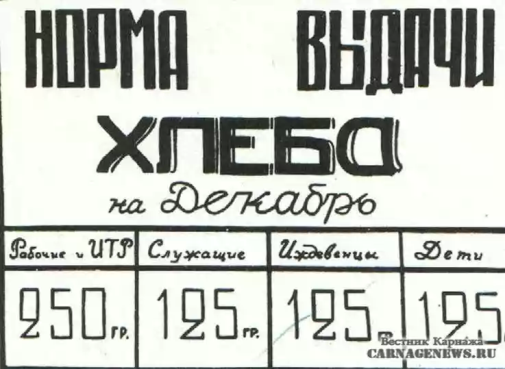 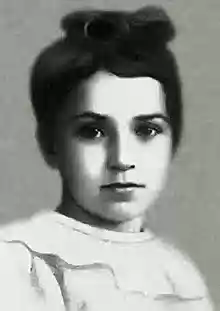 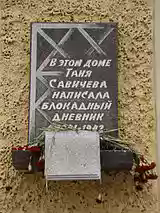 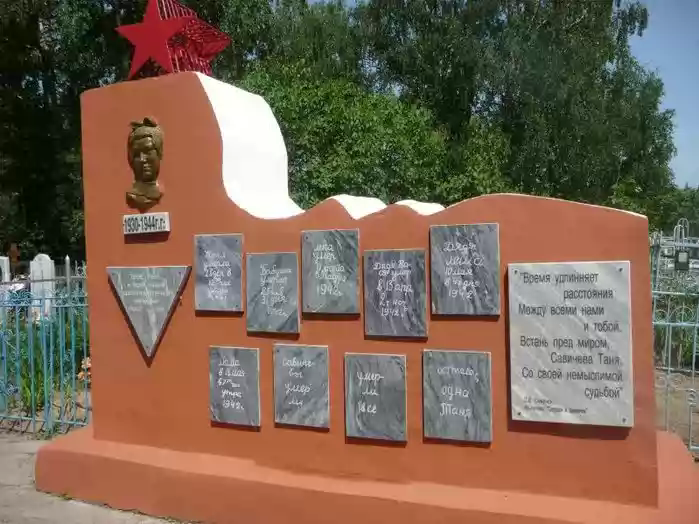 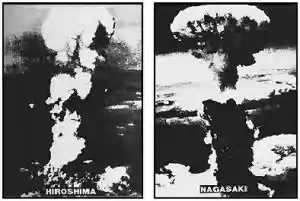 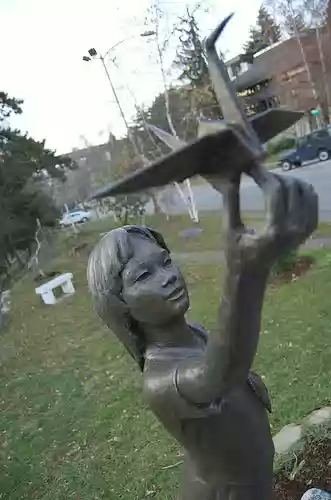 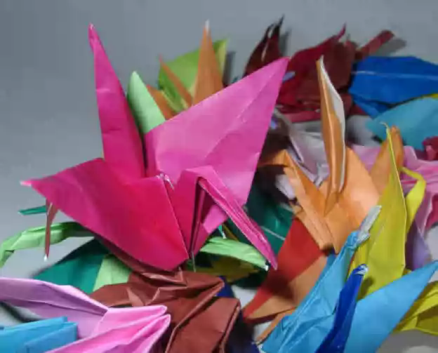 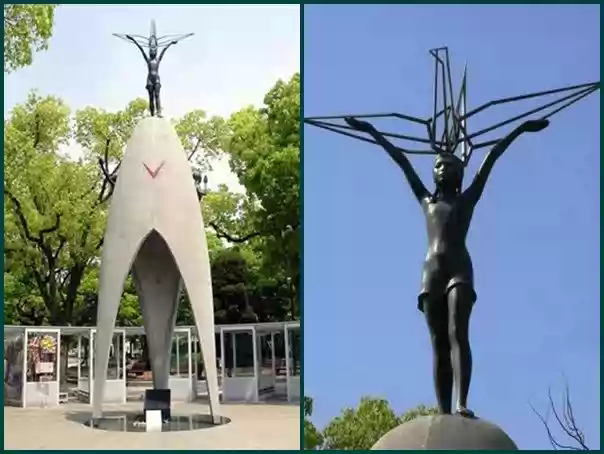 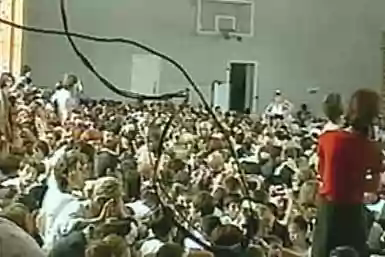 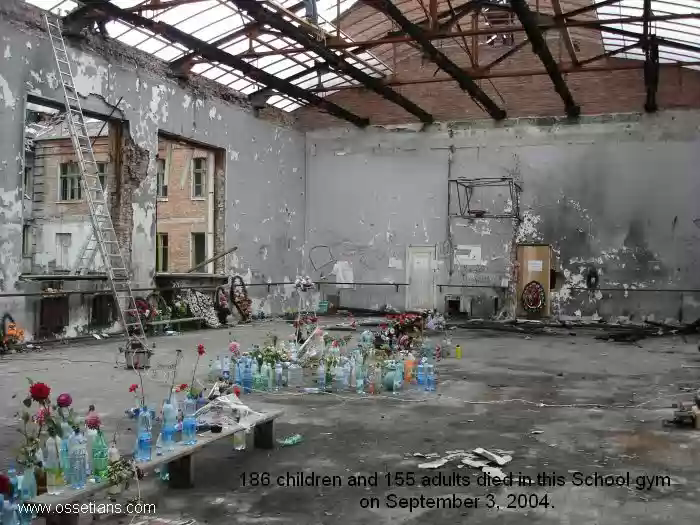 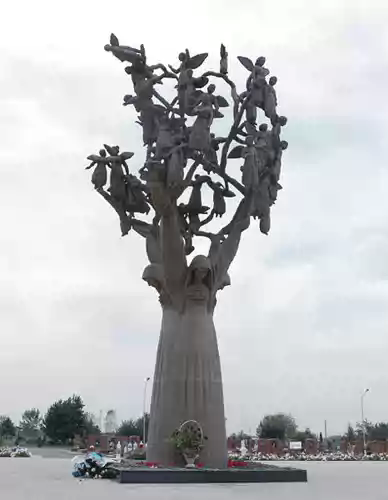 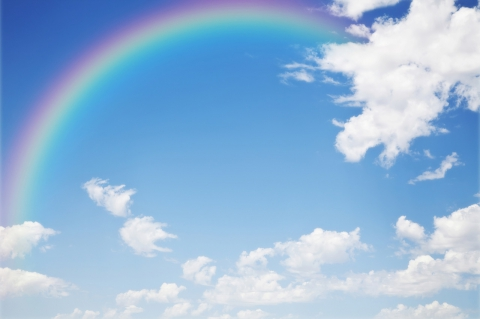 голубь мира
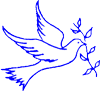 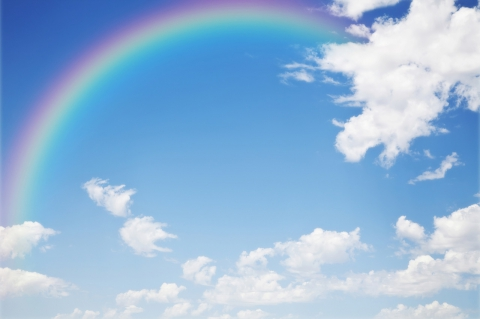 «Приносить пользу миру – это единственный способ стать счастливым»
                                                              Г.Х.Андерсен
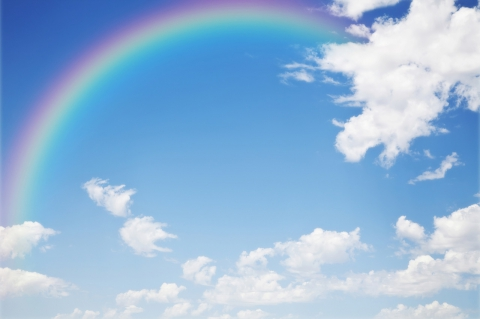 Нам мир завещано беречьДля дружбы, для улыбок и для встречВ наследство получили мы планету.Нам этот мир завещано беречь.И землю удивительную эту.
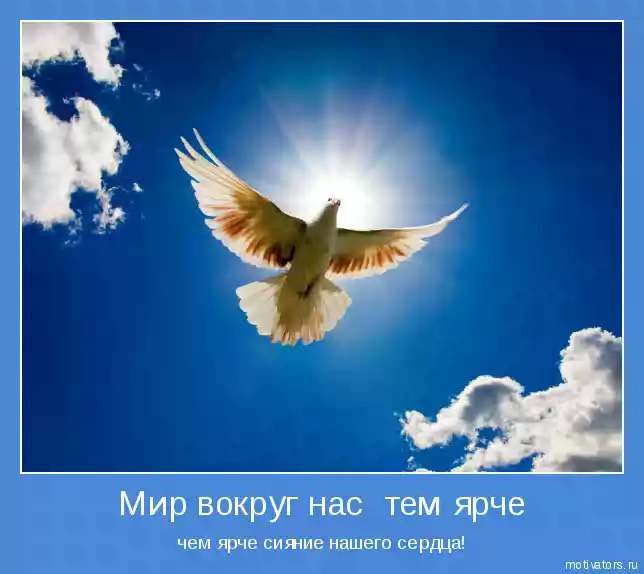